JUUGENDSTIIL
ANTONI  GAUDI  1852-1926
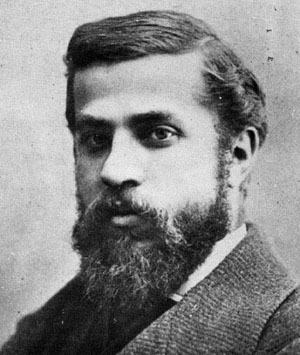 CASA BATLLO
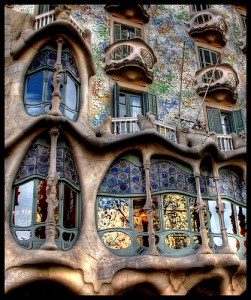 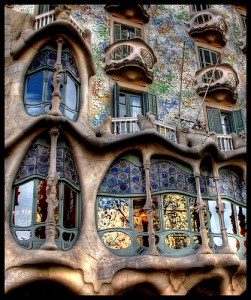 CASA MILA
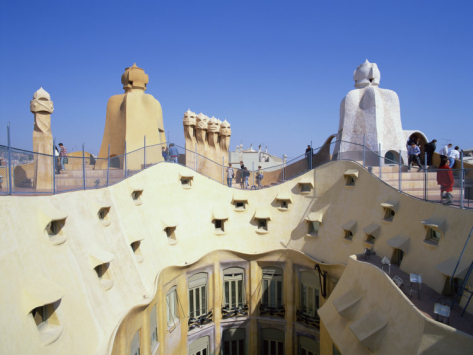 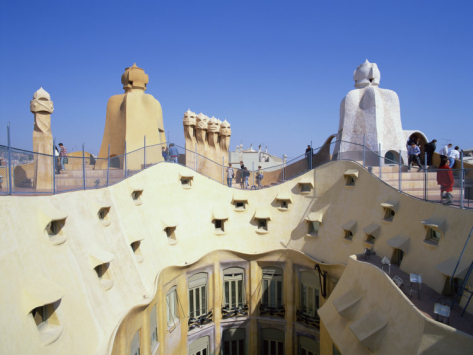 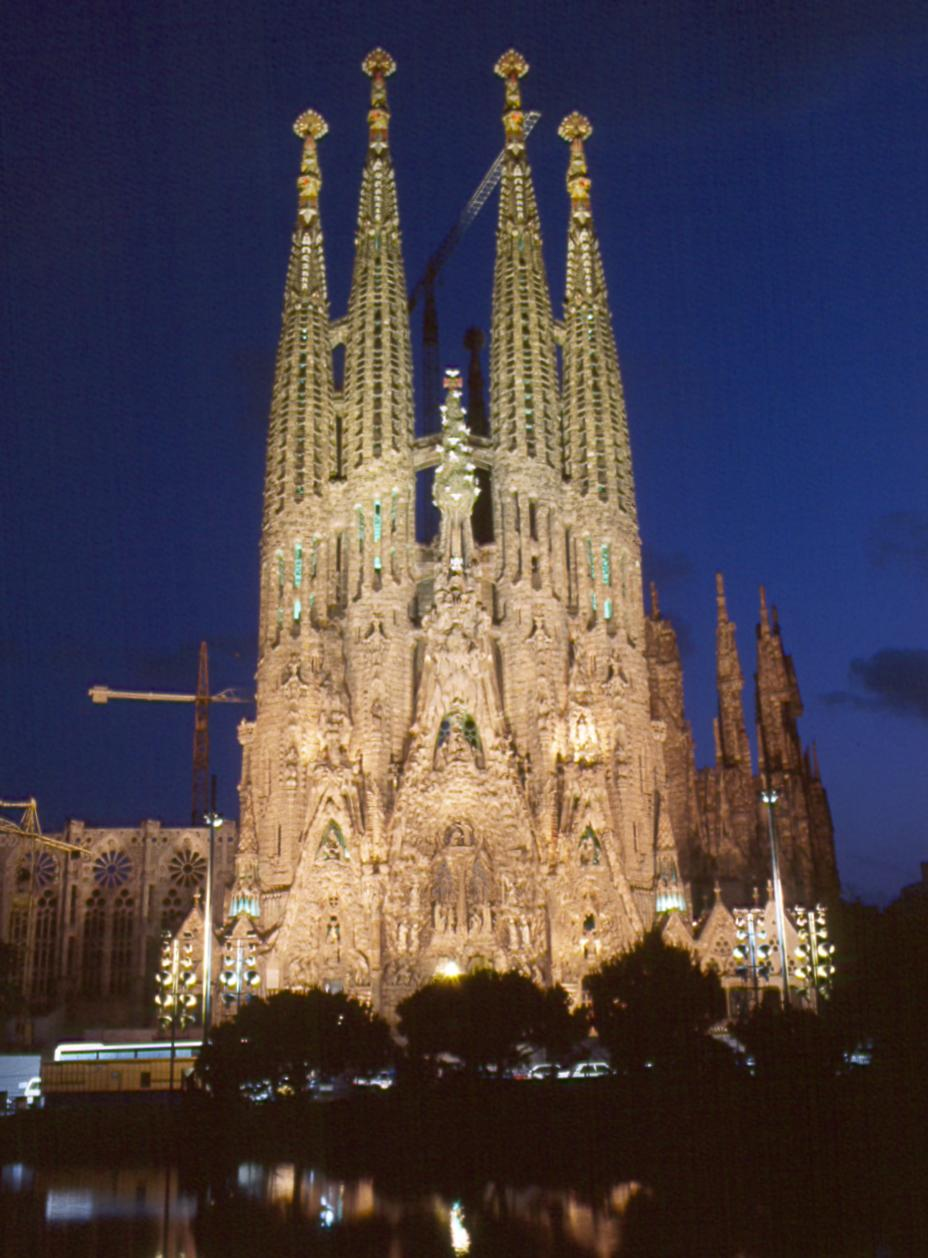 SAGRADA FAMILIA
GÜELLI PARK
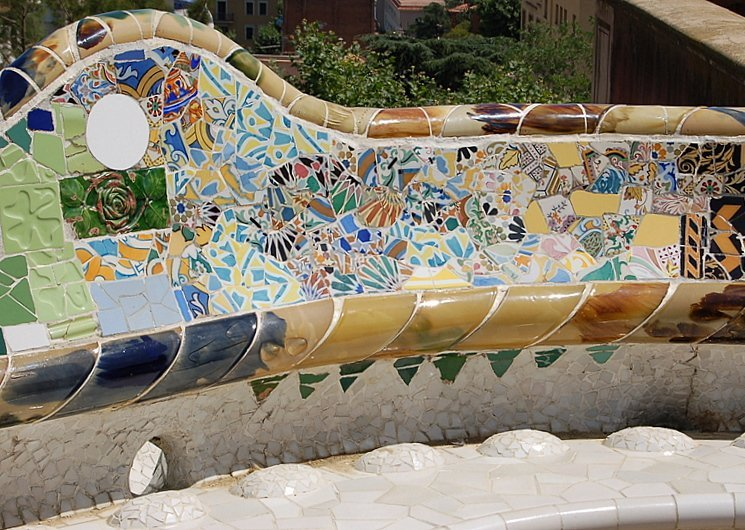 GÜELLI PARK (detail)
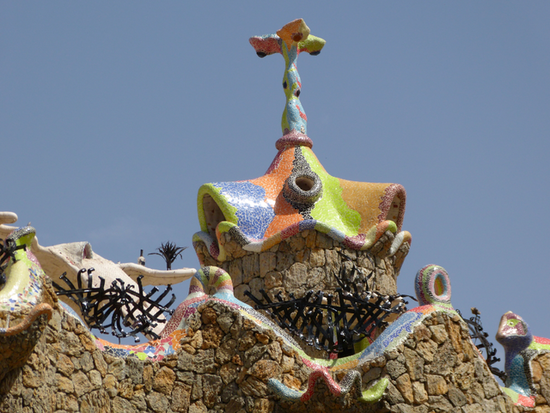 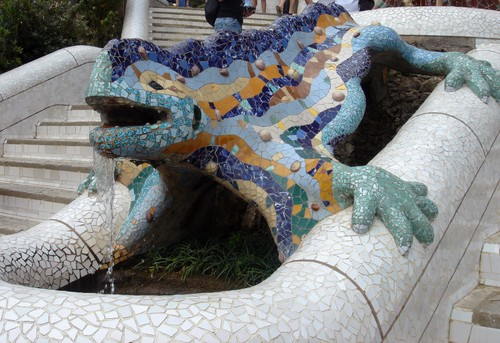 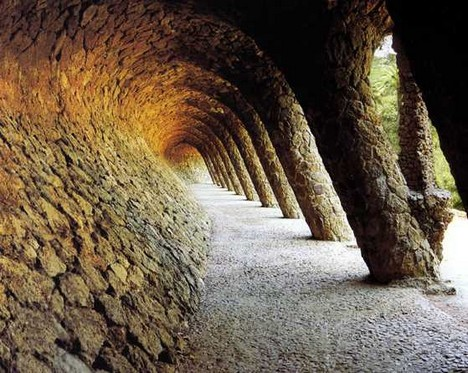 GUSTAV KLIMT 1862-1918
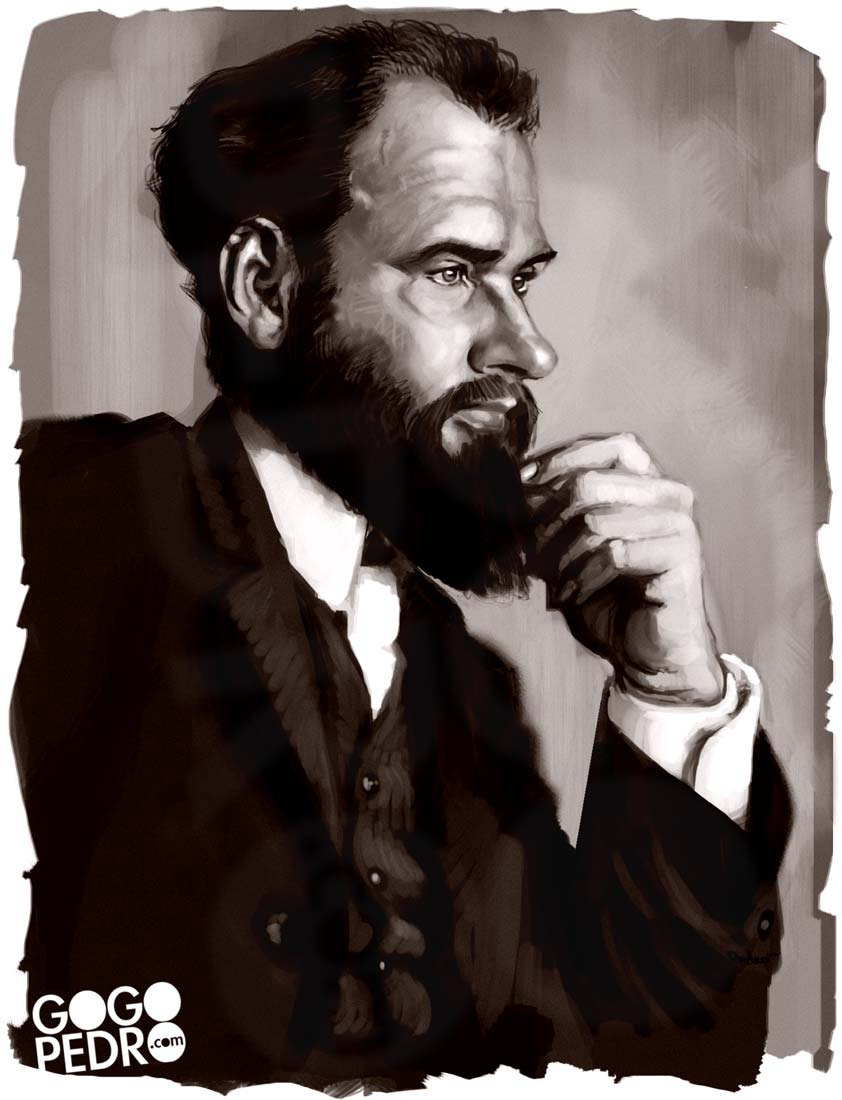 „SUUDLUS“
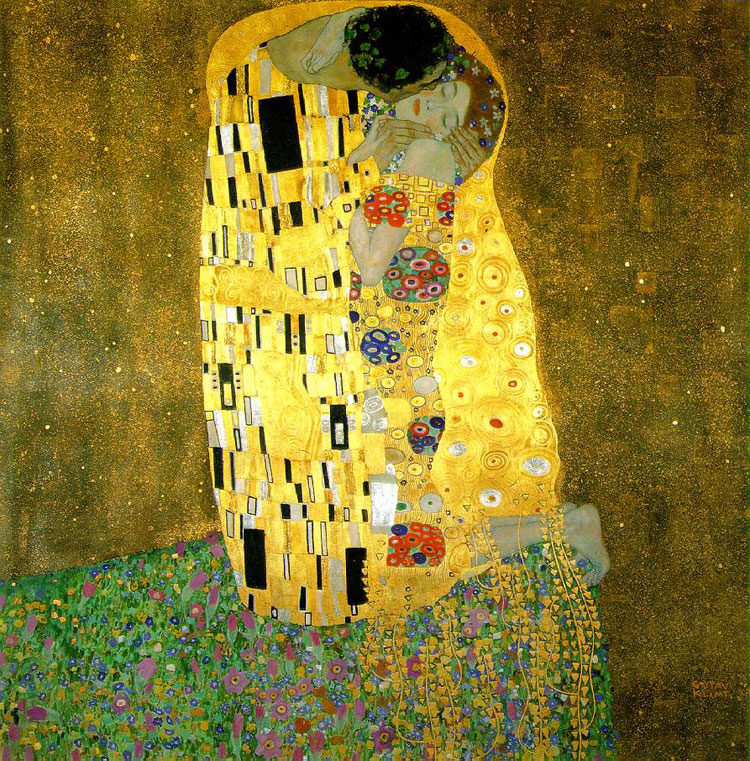 „ADELE BLOCH“
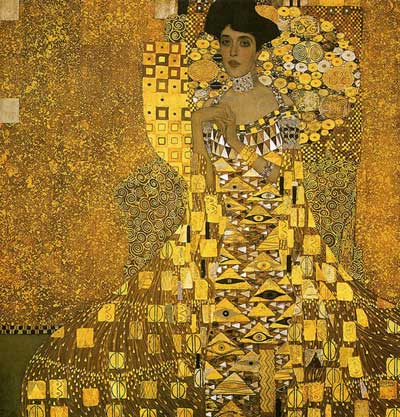 „PUU“
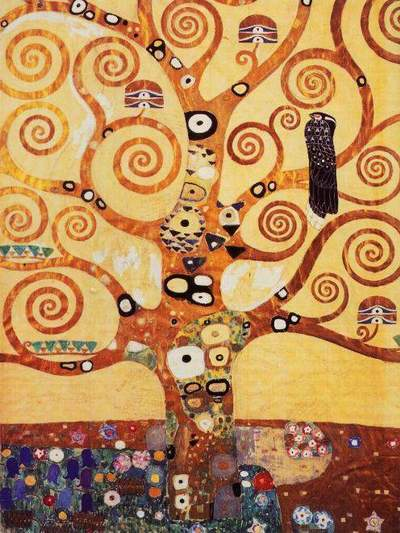 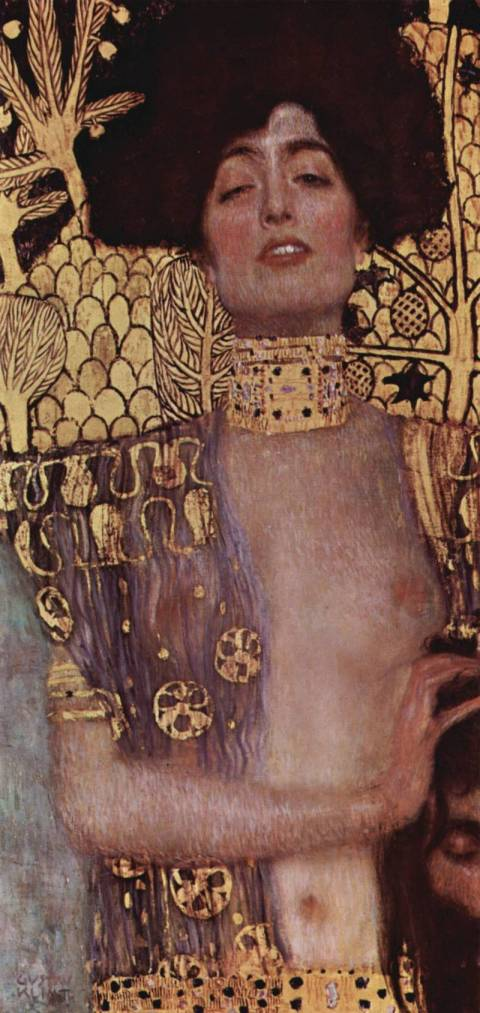 „JUUDIT“
ALPHONSE  MUCHA 1860-1939
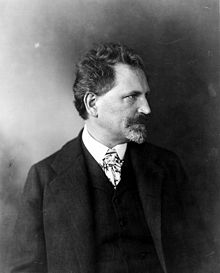 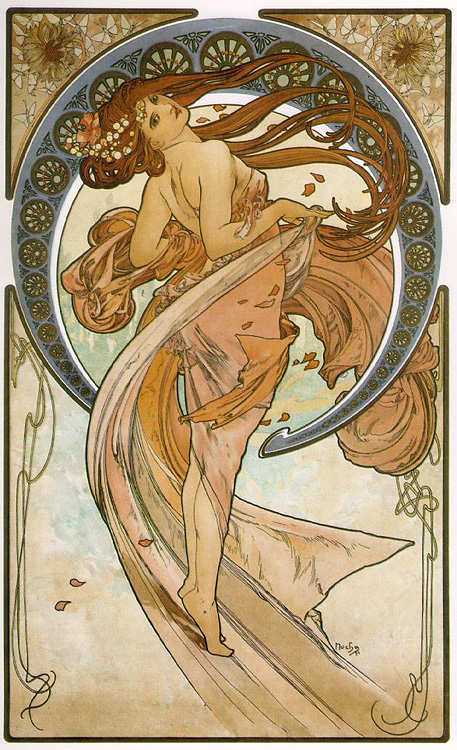 „TANTS“
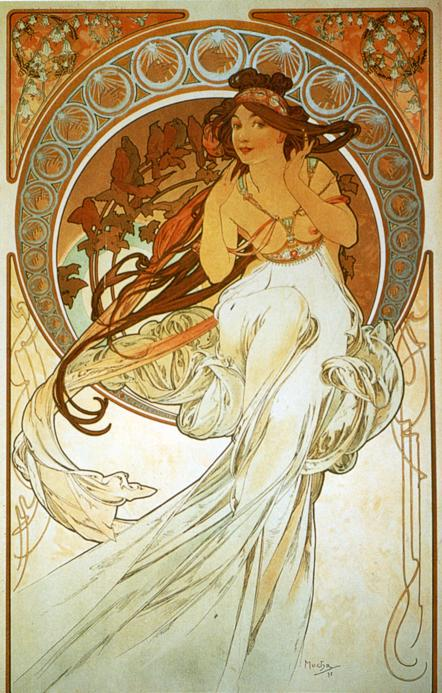 „MUUSIKA“
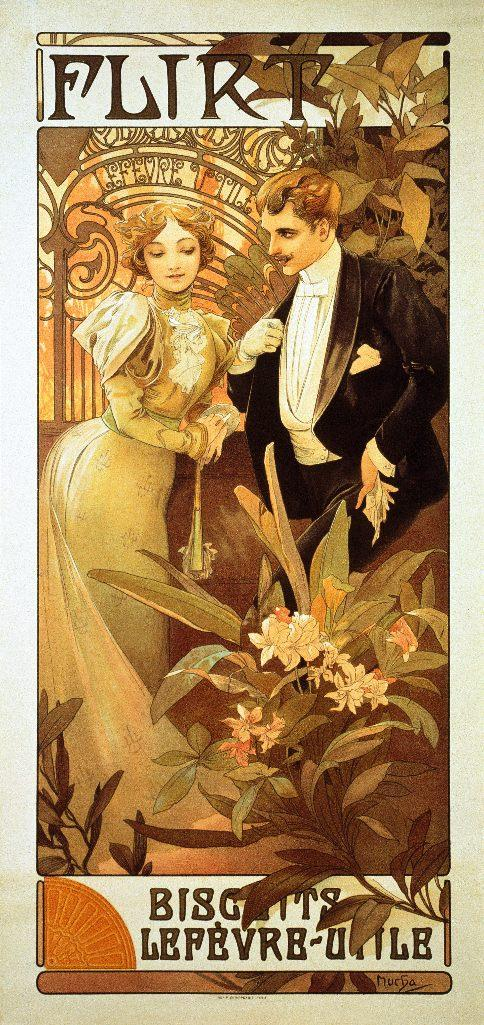 Postkaart
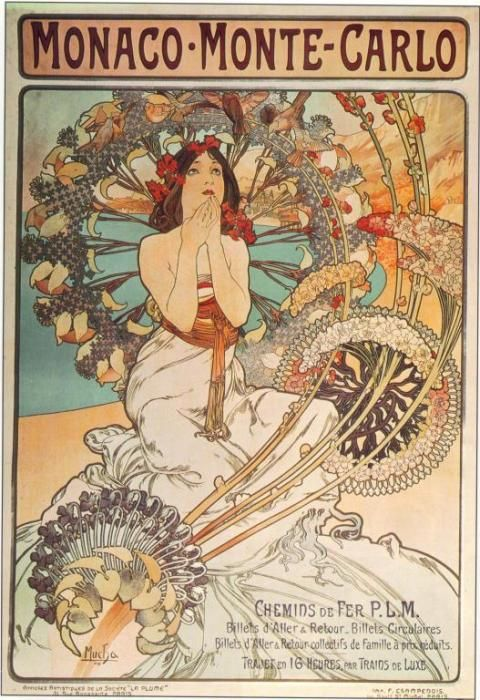 PLAKAT
„TANTS“
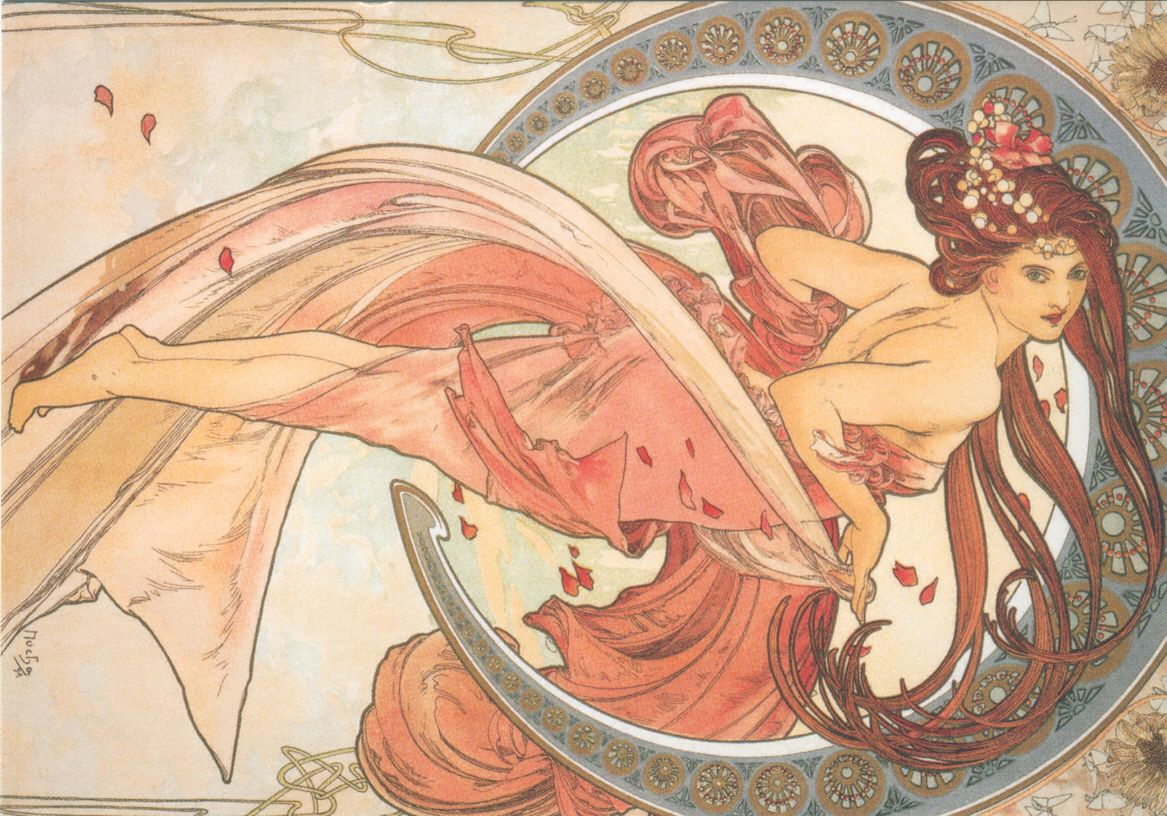